D 大事な人の　 A 危ない　　S 生活習慣　　　　H 変容　　　　　プログラム
第3回
[Speaker Notes: 皆さん、こんにちは。
今日は、DASHプログラム3回目に参加していただきありがとうございます。
本日の進行を担当します、○○です。よろしくお願いいたします。]
p.5
DASHプログラムへようこそ！
お約束
①ここの話はここだけで　　　　　　　　　　　
　他の場所では話さないようにしましょう
②無理せず出来そうなことから　　　　　　
　始めていきましょう
③この場を使って練習し　　　　　　　　　　　　　
　ご家庭でもやってみましょう
[Speaker Notes: 前回もお話ししましたが、参加する際の３つのお約束があります。
１つ目、ここの話はここだけで、他の場所では話さないようにしましょう。
ありのまま、自由にお話する為にも、ここの話はここだけにしましょう。

2つ目、出来そうと思えるように、この場を使って練習していきましょう。
今までやったことのないことも多いと思います。ですが、一番大事なのは、自分自身が「やってみよう」、「これならできそうだ」と思えることを実践することです。
決して無理をせず、出来そうなことを積み重ねていきましょう。

３つ目、この場を使って練習をして、ご家庭でやってみましょう。
３回と時間が限られています。ぜひ効果を高めるために、ここで練習して、ご家庭でもやってみましょう。]
p.6
このプログラムの目的
①自分とパートナーの危ない生活習慣・行動
　を改善し健康的な生活を取り戻してもらう
②家族団らんの時間を増やし家族の生活を
　豊かにする
③パートナーにずっと元気に働いてもらう
[Speaker Notes: このプログラムには、３つの目的があります。
1つ目は、自分とパートナーの危ない生活習慣や行動を変え、健康を取り戻してもらうことです。
2つ目は、コミュニケーションについて学び、家族団らんの時間を増やしてもらうことです。気持ちのいいコミュニケーションが増えると、家族の生活が豊かになります。
3つ目は、「夫元気で留守が良い」と言いますが、パートナーに健康になってもらい、元気に働いてもらうことです。]
p.3
①お酒と健康の危ない関係（1）
②家族団らんに役立つコミュニケーション（1）
③グループワーク
目次
①お酒と健康の危ない関係（2）
②お酒の良い面・悪い面
③具体的で できそうな目標を立てよう
④家族団らんに役立つコミュニケーション（2）
⑤グループワーク
①お酒と健康の危ない関係（3）
②目標達成できたかな？
③パートナーに関して目標と行動を考えよう
④パートナー関して私が協力できる行動を考えよう
⑤ごほうびをあげよう
⑥グループワーク
[Speaker Notes: 本日は、第3回目です。
第3回は、まずお酒と健康の危ない関係についてのお話があります。
そして、パートナーの飲酒や生活習慣についての目標やご褒美を考え、練習していきます。]
前回の振り返り
[Speaker Notes: それでは、3回目の内容に入る前に、前回の振り返りをしたいと思います。]
p.37
前回の振り返り
ホームワークの確認
①お酒（や生活週間）についての立てた目標を
　実行する
②目標を宣言する
③パートナーに、このプログラムに参加している
　ことを伝える
④コミュニケーションスキルを実践する
[Speaker Notes: 前回、皆さんにお願いしていた宿題の確認を行いたいと思います。
前回は、ここに示した①と②～④どれか一つでも、というホームワークを出していました。皆さん、いかがだったでしょうか？
グループ内で、感想を含めて成果を共有してみましょう。
（★グループで共有したタイミングを見計らって、コリーダーの助言をもとに、数人に発表してもらう）]
お酒と健康の　　　　危ない関係
[Speaker Notes: 次いで、本日のお酒と健康の危ない関係のお話です。前回と同じように、10分ほど教材をご覧いただきます。
《スライド教材視聴後》
ご覧になって、いかがでしたか？お酒と健康について初めて聞くことも多かったのではないかと思います。
何かご質問があれば、お尋ねください。]
目標達成　　　　　　できましたか？
[Speaker Notes: 前回、ご自身が立てた目標を覚えていらっしゃいますか？]
p.41
目標達成できましたか？
目標を達成できた！
目標達成まではいかなかったけど、
　まぁまぁの結果
達成まではいかなかったけれど、
　チャレンジしてみた
計画を実行できず、目標が達成できなかった
[Speaker Notes: 目標を達成できた方、まぁまぁの結果だった人、チャレンジはしてみた人、達成できなかった人、それぞれいるかと思います。出来なかった方も、本日ここにいらっしゃっていることが、まず第一歩です！
諦めずに、出来そうなことに目標を変えて、やって見ましょう。]
p.42
パートナーのお酒（や生活習慣）に関して目標と行動を考えよう
[Speaker Notes: では、今日の本題です。
パートナーにお酒を減らして欲しいと思っていても、自分以外の人の行動はなかなか変えられないものです。しかし、パートナーにお酒を減らしてもらうために、自分の行動は変化させることができます。
そこで、パートナーのお酒や生活習慣に関して、自分ができる目標と行動を考えてみましょう。]
p.42
パートナーのお酒（や生活習慣）に関して目標と行動を考えよう
飲酒
パートナーの健康を心配していることを伝える
パートナーにお酒と健康の危険な関係について伝える
お酒を減らしてみるように勧める
DASHのテキストを見せて一緒にやってみようと伝える
　　　　　　　　　　　　　　　　　　　など
[Speaker Notes: 自分にできることの中では、
パートナーの飲酒を問題としている方は、パートナーの健康を心配していることを伝える、お酒と健康の関係について伝える、などが考えられるかと思います。]
p.43
パートナーのお酒（や生活習慣）に関して目標と行動を考えよう
生活習慣
パートナーの健康を心配していることを伝える
パートナーにダイエットして格好良くなってほしいことを伝える
タバコを減らしてみるよう勧める
DASHのテキストを見せて一緒にやってみようと伝える
　　　　　　　　　　　　　　　　　　　など
[Speaker Notes: パートナーの生活習慣を問題としている方では、同じように、パートナーの健康を心配していることを伝える、ダイエットして格好良くなってほしいことを伝える、などが考えられると思います。
ご自身ができそうな目標に、チェックを入れてみましょう。ここに目標としたいものがなければ、テキスト43ページの空欄に書き込んでください。]
p.42
パートナーのお酒（や生活習慣）に関してわたしが協力できる行動を考えよう
[Speaker Notes: では、次に、皆さん自身がどういった行動をとって行くのか、考えて行きましょう。]
p.42
飲酒
[Speaker Notes: パートナーの飲酒が問題の方では、例えば、ノンアルコールの代わりにノンアルコール飲料を買ってくる、早く夕食を準備してお酒を飲む前に一緒に食べる、おいしいコーヒーやお茶をお酒飲む前に出してあげる、休肝日にはパートナーが喜ぶご褒美をあげる、などが挙げられます。]
p.43
生活習慣
[Speaker Notes: パートナーの生活習慣を取り上げている方は、休日は一緒にウォーキングに行く、おやつは家に置いておかない、など協力できる行動としてあげられるかもしれません。できそうだと思う行動に、〇を付けましょう。他に思いついたことがあれば、空欄に書いてください。

（★記入が終わったタイミングを見計らって、コ・リーダーの助言の基に、参加者数名に発表してもらう）]
p.43
ごほうびをあげよう
[Speaker Notes: ここで少し話題を変えて、ご褒美について考えて行きましょう。]
あなた自身にごほうびを
ここまで参加され
努力されたあなたにごごほうびをあげましょう！！
[Speaker Notes: まず、あなた自身にもご褒美をあげましょう。先ほど決めた協力する行動ができたら、コミュニケーションスキルが使えたら、あるいは、前回立てた目標を達成できたら、自分にご褒美をあげます。
パートナーのお酒を買わなくなって、浮いたお金でできることでもいいかもしれません。
少し我慢していたことをやってみましょう。
大掃除やヨガ、お風呂にゆっくり浸かるなどもいいかと思います。また、掃除や洗濯など、何もしないでゆっくり音楽を聞いて過ごすことも素敵ですね。]
p.44
パートナーの望ましい行動にごほうびを
パートナーに期待した目標が達成できたら報酬（ごほうび）を与えましょう
やってくれたら、すぐ報酬（ごほうび）を与えると、その行動は増える
難しいことは考えなくてOK
あなたがニコニコする、「ありがとう」と言うことも報酬（ごほうび）
[Speaker Notes: パートナーへもご褒美を考えておきます。パートナーに期待した目標が達成できたら、ご褒美をあげましょう。ご褒美がもらえると、その行動は増えて行きます。
お酒が減ったら何かご褒美をあげましょう。あるいは、散歩に行くようになった、など健康に良い行動が増えたら、ご褒美をあげましょう。ここでポイントになるのは、すぐご褒美をあげることです。ご褒美と言っても、高級時計や車を購入など大きなものではありません。
皆さんの笑顔やありがとうの言葉もご褒美です。簡単なものには笑顔、難しい目標には少しお金のかかるものなど、ステップで考えると良いかと思います。]
p.44
パートナーへのごほうびは？
パートナーが言われてうれしい言葉

パートナーの好きな食べ物

パートナーがしていて笑顔になること

パートナーが好きなもの
[Speaker Notes: さて、パートナーにどんなご褒美があるでしょうか？考えるヒントになるものを挙げてみます。
旦那さんが言われて嬉しそうにする言葉は何ですか？旦那さんのお酒以外の好きな食べ物は何ですか？
旦那さんが熱中したり笑顔になる趣味は何ですか？
他にも、旦那さんが好きな物、集めている物などが考えられるでしょう。
テキストの44ページに記入してみてください。

（★記入が終わったタイミングを見計らって、数名に発表してもらう）]
グループにわかれてやってみましょう
[Speaker Notes: それでは、グループワークに分かれて、パートナーの望ましい行動にご褒美をあげる練習をしてみましょう。]
グループにわかれてやってみましょう
＜場面＞
パートナーが仕事から帰ってきました。パートナーがTVを見ながら晩酌を始めようとしたところ、あなたはいつもは嫌な顔をして「また飲むの？」と言っていました。
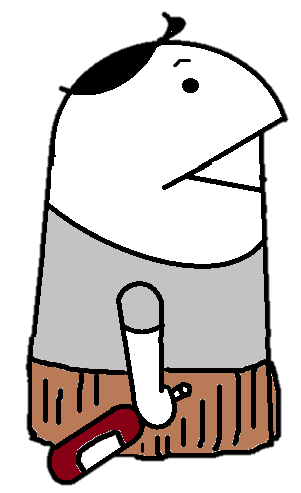 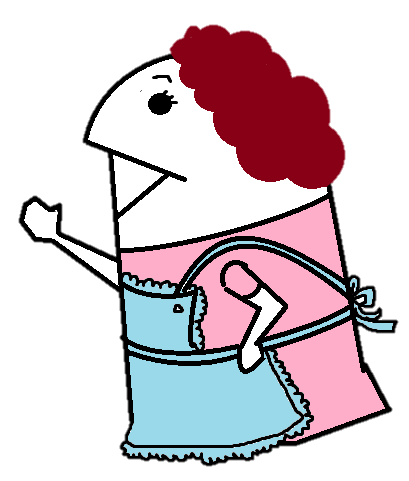 [Speaker Notes: まず、スタッフがやり方を示してみます。
場面は、
パートナーが仕事から帰ってきました。パートナーがTVを見ながら晩酌を始めようとしたところ、あなたはいつもは嫌な顔をして「また飲むの？」と言っていました。
　しかし、今回あなたは、この講座に参加した成果として、パートナーの行動を望ましい方に変えるために、コミュニケーションスキルとご褒美を考えながら、健康を心配していることを伝えることにしました。

（★スタッフが二人前に出て、ロールプレイの例を示す）]
グループにわかれてやってみましょう
＜場面＞
しかし、今日は冷静にお酒を減らしてほしいことを伝え、健康が心配なので散歩に行こうと誘うことが出来ました。
わたし、あなたにお酒を減らして欲しいと思っているの。
健康のために一緒に散歩に行かない？
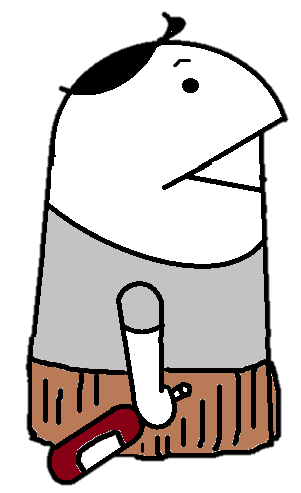 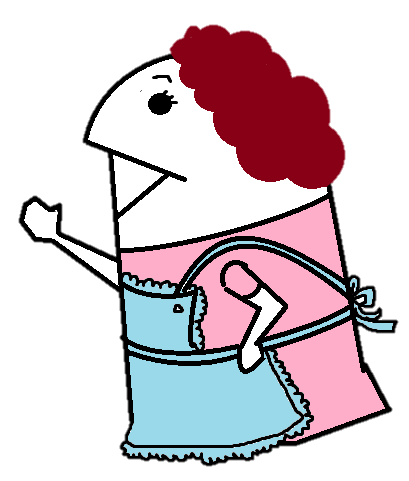 [Speaker Notes: スタッフ①（妻役）「わたし、あなたにお酒を減らして欲しいと思っているの。健康のために一緒に散歩に行かない？聞いてもらいたい話もあるし」

今日は冷静にお酒を減らしてほしいことを伝え、健康が心配なので散歩に行こうと上手に誘うことが出来ました。]
グループにわかれてやってみましょう
＜場面＞
パートナーも仕方ないと言いながらも、散歩に一緒に行ってくれました。
そんなに言うなら仕方ないな
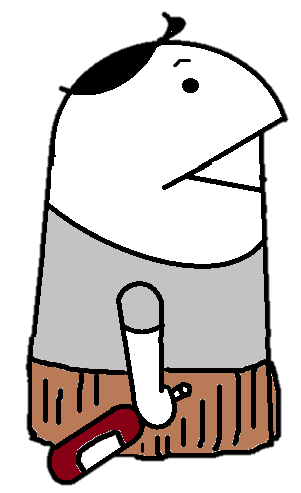 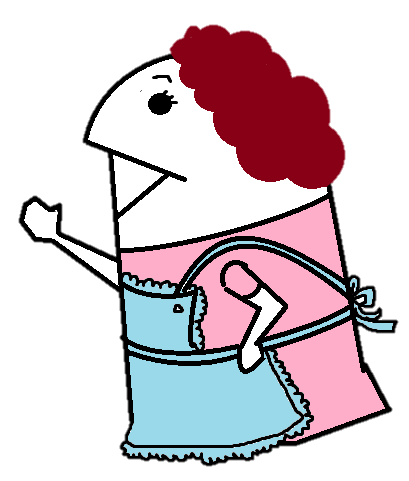 [Speaker Notes: スタッフ②（夫役）「そんなに言うなら仕方ないな」]
グループにわかれてやってみましょう
＜場面＞
パートナーも仕方ないと言いながらも、散歩に一緒に行ってくれました。
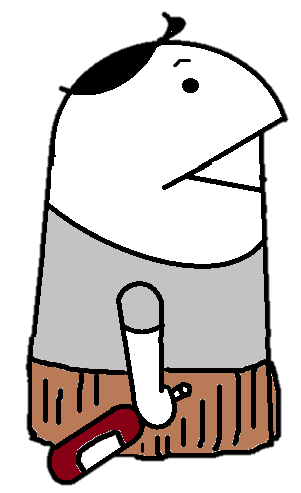 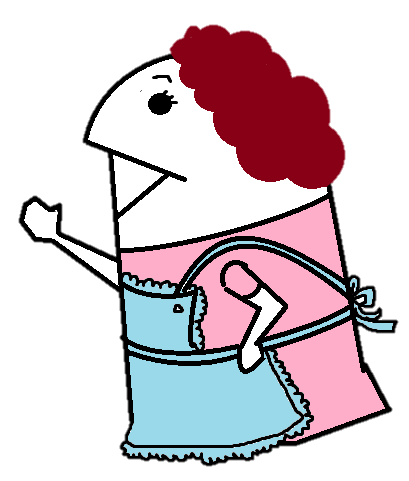 [Speaker Notes: 優しく声をかけられた旦那さんは、素直に従って一緒に散歩に出かけてくれました。散歩中もいろいろな話がゆっくりできたようでした。]
グループにわかれてやってみましょう
＜ご褒美＞
冷静にコミュニケーションスキルを使って散歩に誘うことができた自分へのごほうびも考えましょう

＜ほめ言葉＞
　お酒を飲むのをやめて散歩に行くという望ましい行動をしたパートナーへのほめ言葉を考えましょう
[Speaker Notes: それでは皆さんにも，ご自身が先ほど目標や協力できる行動として挙げた場面で，ロールプレイをして，練習をしていきます。
ここで考えていただきたいのは2つです。1つ目は，冷静にコミュニケーション・スキルを使ってパートナーの望ましい行動を引き出すことができた自分に対してご褒美を考えます。２つ目は，望ましい行動をしたパートナーに対しての褒め言葉です。この2つのポイントをふまえて，ロールプレイで練習して見ましょう。
それでは，グループに分かれて，どうぞ。

（★ロールプレイの進行状況を見計らって終了を告げる）
はい，終わりです。では，何人かに感想を伺いたいと思います。
（★参加者数名に感想を尋ねる）]
お疲れ様でした
3日間参加された、みなさま、ほんとうに
すばらしいです！
今回はお酒について取り上げましたが、
この方法は他の生活習慣を変化させる
ことにとても役立ちます
ぜひ、この方法を他にも使ってください
みなさまが健康で充実した生活を送られる
ことを応援しています！
[Speaker Notes: 3回のご参加，お疲れ様でした
今回このプログラムでお伝えしたコミュニケーション・スキルとアルコールの基礎知識は，様々な生活習慣，家庭生活だけでなく，職場や地域での人間関係にも役立つものと期待しています。ぜひ，様々な場面で活用いただければ幸いです。
DASHプログラムに最後まで参加いただき，ありがとうございました！
私たちスタッフは，皆さまとパートナーが健康で充実した生活を送られることを応援しています！]